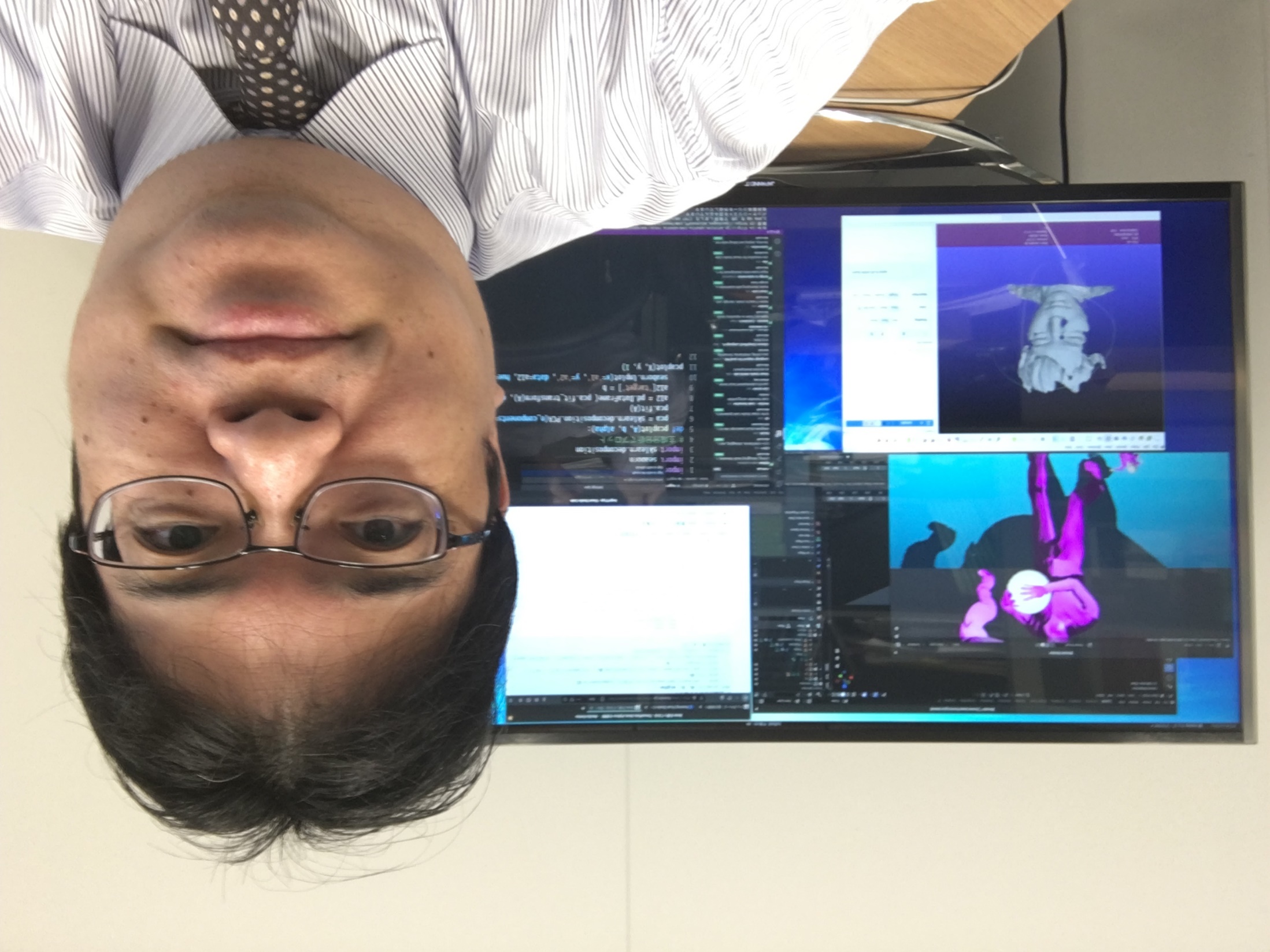 ns-1. NoSQL データベースの基本
NoSQL データベースシステムを知りたい人へ
https://www.kkaneko.jp/de/ns/index.html
金子邦彦
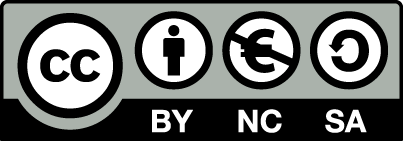 1
謝辞：この資料では「かわいいフリー素材集 いらすとや」のイラストを使用しています
データベースは，我々の生活に必須
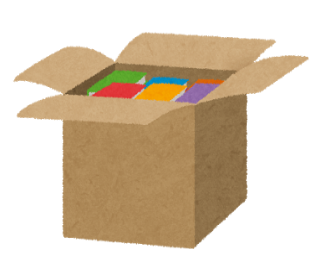 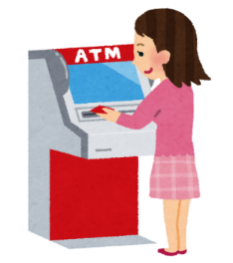 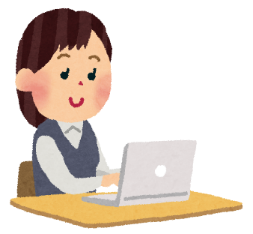 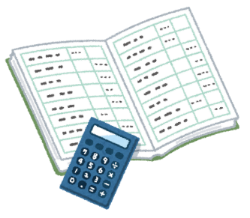 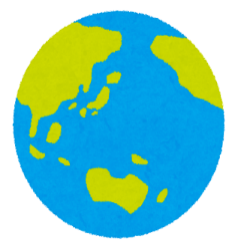 取引
記入
データベース
データ保存
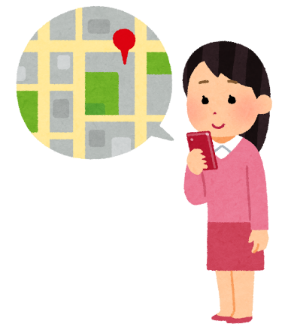 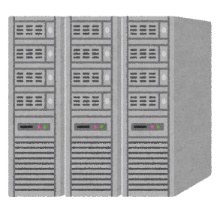 ネットワーク
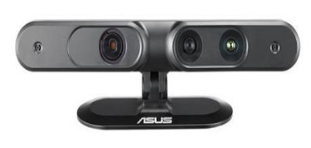 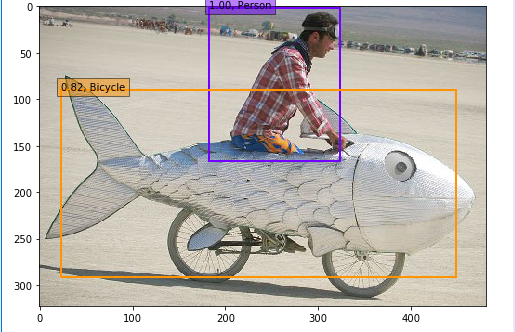 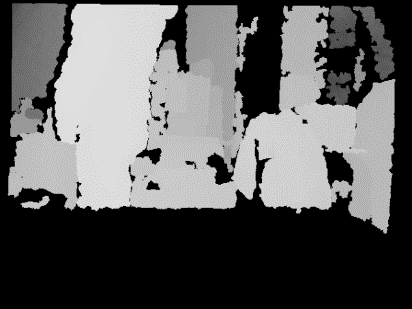 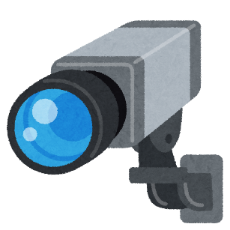 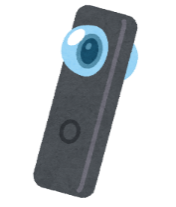 人工知能応用
センサー連携
2
リレーショナルデータベースシステム
データベースシステムの一種
データの形はテーブル（リレーションともいう）
SQL の機能
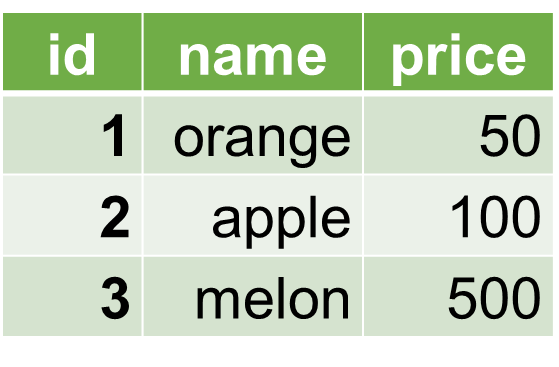 コンピュータ
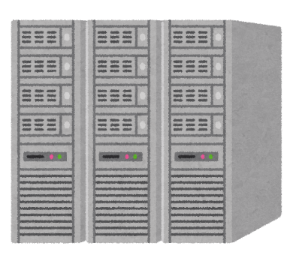 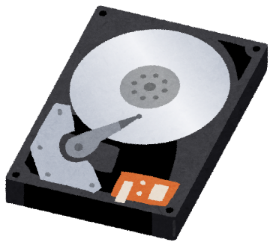 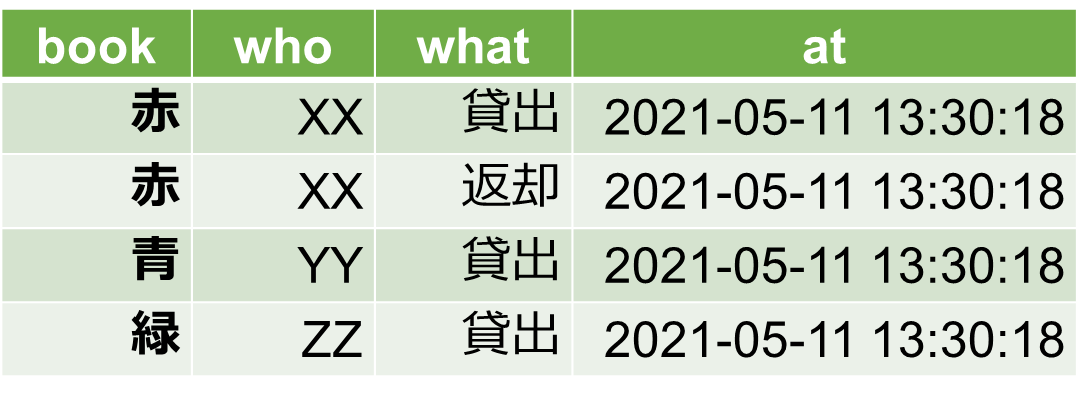 記憶
装置
リレーショナル
データベース
管理システム
リレーショナル
データベース
たくさんのテーブルが格納される
あわせて
リレーショナルデータベースシステム
3
[Speaker Notes: リレーショナルデータベースは，
データ本体とソフトが合体したものです．
ソフトは「管理」を付けて，リレーショナルデータベース管理システムと言います．
データ本体の方は，リレーショナルデータベースと言います．
これら２つが合体したシステムを，リレーショナルデータベースと言います．
データ本体である，リレーショナルデータベースは，たくさんのテーブルが入っているのが普通です．
リレーショナルデータベースは，あるテーマの沿って取集された大量のデータなのですが，
このとき，テーマが２つあれば，テーブルは２つできます．
テーマが３つあれば，テーブルは３つになったでしょう．
テーブルにはたくさんの行がありますね．
みかん，５０という行で１つのデータ，
りんご，１００という行で１つのデータ，
りんご，１５０という行で１つのデータ，
このようにたくさんのデータがあつまってテーブルになっています．]
リレーショナルデータベースではないデータベース
データの形はテーブルではない．SQL の機能は無いと考えるのが自然である。
Key-value 型
　　データの形は key （キー）+ value （値）
　　性能面で有利とされる

ドキュメント型 (JSON など）
　　データの形は ドキュメント
　　ドキュメントを自然に扱えるとされる
4
NoSQL データベースとは
リレーショナルデータベースでないデータベースのうち、次の性質のいくつか（あるいは全て）を備えたデータベース

柔構造
テーブル定義など（スキーマ定義）を行うことなく，データベースを使用可能

テーブルロックの排除
テーブルロックなど（データのコレクションのロック）を排除．データのコレクションを同時利用可能．
5
6